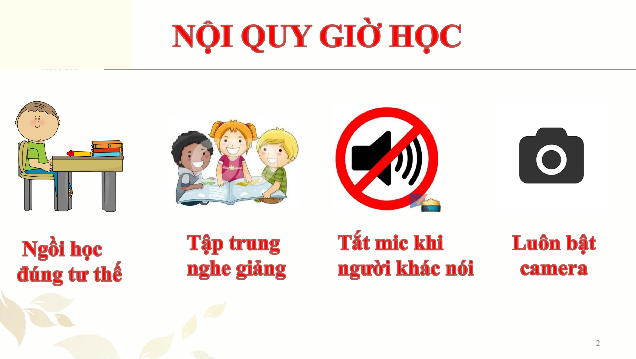 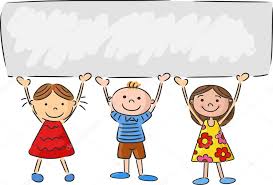 Khởi động
Con hãy viết đầy đủ họ và tên của 3 bạn trong tổ con!
Cách viết tên người, tên địa lí Việt Nam
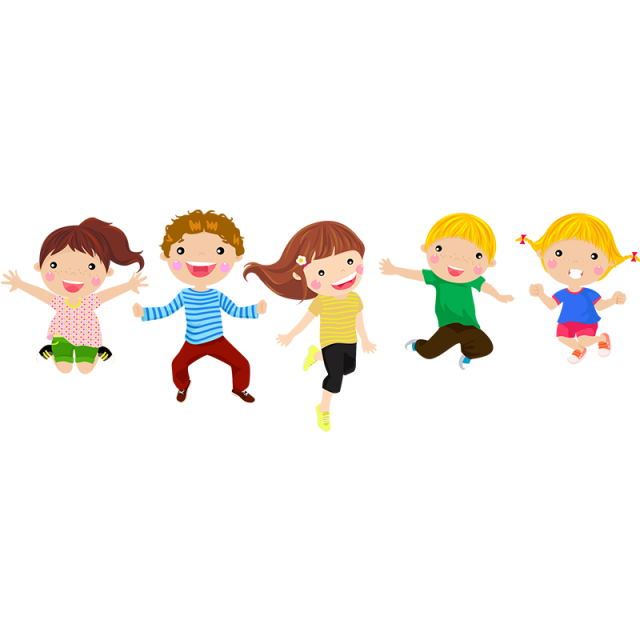 Yêu cầu cần đạt
Hiểu được quy tắc viết hoa tên người, tên địa lí Việt Nam.
Viết đúng tên người, tên địa lí Việt Nam khi viết.
1
2
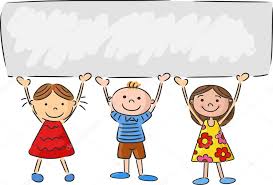 Hình thành kiến thức mới
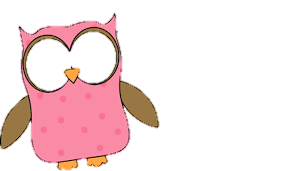 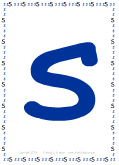 Hoạt động 1. 
Nhận xét
I. Nhận xét: 
	Hãy nhận xét cách viết những tên riêng sau đây:
a. Tên người: Nguyễn Huệ, Hoàng Văn Thụ, Nguyễn Thị Minh Khai.
b. Tên địa lí: Trường Sơn, Sóc Trăng, Vàm Cỏ Tây
a) Tên người: Nguyễn Huệ, Hoàng Văn Thụ, Nguyễn Thị Minh Khai
N
+ Nguyễn   Huệ
H
2 tiếng
3 tiếng
T
H
+ Hoàng  Văn  Thụ
V
T
N
+ Nguyễn  Thị  Minh  Khai
M
4 tiếng
K
Nhận xét: Khi viết tên người cần viết hoa chữ cái đầu của mỗi tiếng tạo thành tên đó.
b) Tên địa lí: Trường Sơn, Sóc Trăng, Vàm Cỏ Tây
T
+ Trường   Sơn
S
2 tiếng
S
T
2 tiếng
+ Sóc   Trăng
V
C
T
+ Vàm   Cỏ  Tây
3 tiếng
Nhận xét: Khi viết tên địa lí Việt Nam cần viết hoa chữ cái đầu của mỗi tiếng tạo thành tên đó.
Tên riêng gồm mấy tiếng? Mỗi tiếng cần được viết hoa như thế nào?
Tên riêng thường gồm một, hai hoặc ba tiếng trở lên. Mỗi tiếng được viết hoa chữ cái đầu của tiếng.
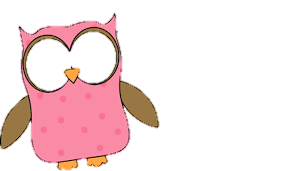 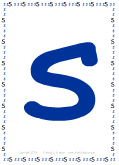 Hoạt động 2. 
Ghi nhớ
II. Ghi nhớ
Khi viết tên người, tên địa lí Việt Nam, cần viết hoa chữ cái đầu của mỗi tiếng tạo thành tên đó.
Con hãy lấy ví dụ về danh từ chung và danh từ riêng!
Con hãy viết 1 tên người và 1 tên địa lí Việt Nam!
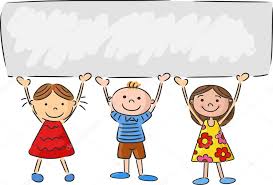 Luyện tập - thực hành
Bài 1. Viết tên em và địa chỉ gia đình em.
Tên em:
Nguyễn Quỳnh Hương
Địa chỉ gia đình em:
Số nhà 39, ngõ 298, tổ 7, phường Ngọc Lâm, quận Long Biên, thành phố Hà Nội.
Các từ trên không viết hoa vì nó là danh từ chung.
Vì sao các từ “số nhà”, “ngõ”, “tổ”, “phường”, “quận”, “thành phố” không viết hoa?
Khi viết tên và địa chỉ nhà, con cần lưu ý điều gì?
Viết hoa các danh từ riêng, còn các danh từ chung không viết hoa.
Bài 1 con đã đạt được mục tiêu nào của bài?
Hiểu được quy tắc viết hoa tên người, tên địa lí Việt Nam.
Viết đúng tên người, tên địa lí Việt Nam khi viết.
1
2
Bài 2. Viết tên một số xã (phường, thị trấn) ở huyện (quận, thị xã, thành phố) của em.
- phường Ngọc Lâm, quận Long Biên, thành phố Hà Nội.
- thị trấn Yên Viên, huyện Gia Lâm, thành phố Hà Nội.
- phường Gia Thụy, quận Long Biên, thành phố Hà Nội.
Viết hoa các danh từ riêng, còn các danh từ chung không viết hoa.
Khi viết tên xã (phường, thị trấn) ở huyện (quận, thị xã, thành phố) con viết thế nào?
Bài 2 con đã đạt được mục tiêu nào của bài?
Hiểu được quy tắc viết hoa tên người, tên địa lí Việt Nam.
Viết đúng tên người, tên địa lí Việt Nam khi viết.
1
2
Bài 3. Viết tên và tìm trên bản đồ. 
a. Các quận, huyện, thị xã ở tỉnh hoặc thành phố của em.
b. Các danh lam thắng cảnh, di tích lịch sử ở tỉnh hoặc thành phố của em.
Bài 3. Viết tên và tìm trên bản đồ. 
a. Các quận, huyện, thị xã ở tỉnh hoặc thành phố của em.
b. Các danh lam thắng cảnh, di tích lịch sử ở tỉnh hoặc thành phố của em.
Bản đồ địa chính Hà Nội
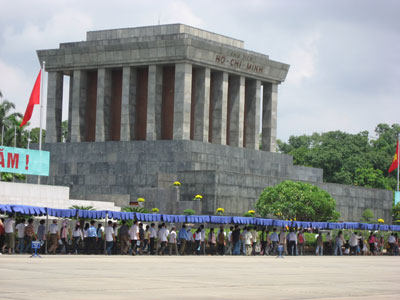 Văn Miếu
Lăng Bác
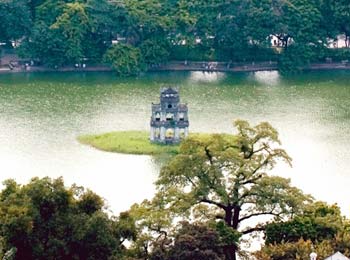 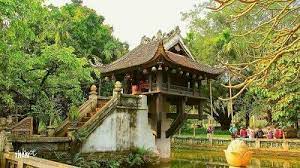 hồ Gươm
chùa Một Cột
Bài 3 con đã đạt được mục tiêu nào của bài?
Hiểu được quy tắc viết hoa tên người, tên địa lí Việt Nam.
Viết đúng tên người, tên địa lí Việt Nam khi viết.
1
2
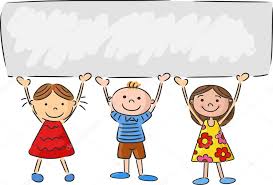 Vận dụng
Khi viết hoa tên người, tên địa lí Việt Nam ta cần lưu ý điều gì?
Về nhà con cần:
Viết tên người thân trong gia đình, tên các tỉnh, thành phố trên đất nước ta.
Chuẩn bị bài sau: 
Luyện tập viết tên người, tên địa lí Việt Nam
Khi viết tên người, tên địa lí Việt Nam, cần viết hoa chữ cái đầu của mỗi tiếng tạo thành tên đó.
Danh từ chung là tên của một loại sự vật.
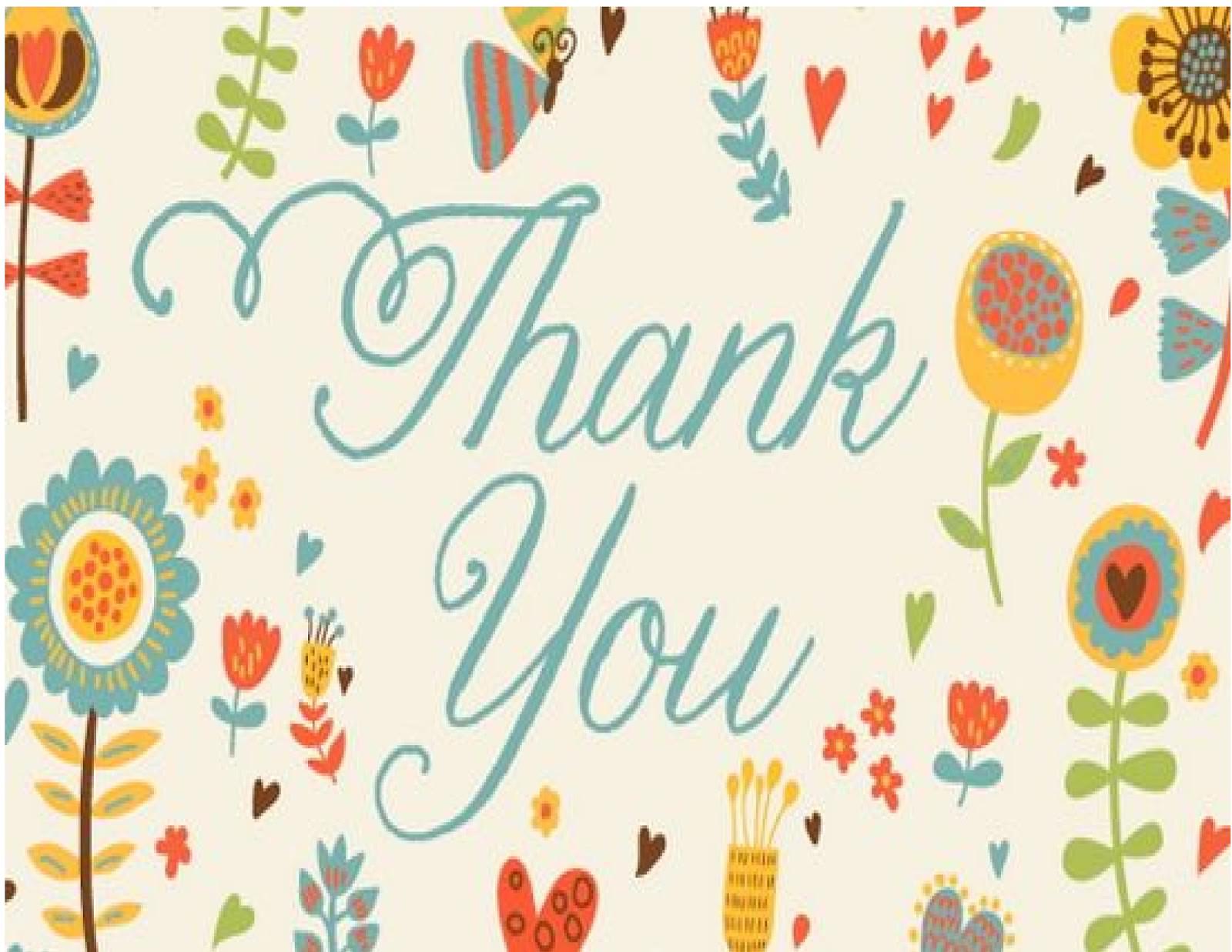